Figure 1 CCM kindreds showing evidence of linkage to CCM1, CCM2 and CCM3. Closed symbols, individuals with CCM; open ...
Hum Mol Genet, Volume 7, Issue 12, November 1998, Pages 1851–1858, https://doi.org/10.1093/hmg/7.12.1851
The content of this slide may be subject to copyright: please see the slide notes for details.
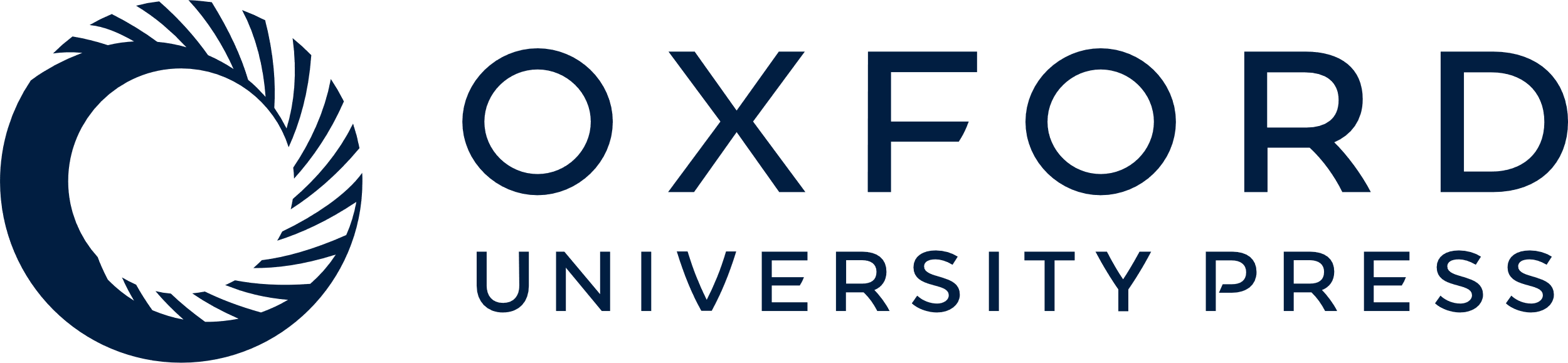 [Speaker Notes: Figure 1 CCM kindreds showing evidence of linkage to CCM1, CCM2 and CCM3. Closed symbols, individuals with CCM; open symbols, unaffected individuals; dots, obligate carriers assuming autosomal dominant transmission; gray symbols, phenotype unknown. Below each symbol, genotypes at indicated marker loci are shown. Loci are shown in their respective chromosomal orders and the distances between adjacent loci are indicated in Figure 2. (B) Kindreds supporting linkage to CCM2 on chromosome 7q. It is important to point out that while all kindreds have been genotyped at each locus, for each family we have only presented the genotypes at the locus with the highest lod score. Some kindreds, in particular smaller kindreds, have positive lod scores at more than one locus and in these cases the choice of which set of genotypes to show is relatively arbitrary. The results of multipoint linkage at each locus in each kindred are shown in Table 1.


Unless provided in the caption above, the following copyright applies to the content of this slide: © 1998 Oxford University Press]